Práctica OraldeReflexivos Recípricos
Español III
Nosotros: escribir
Ustedes:  escuchar
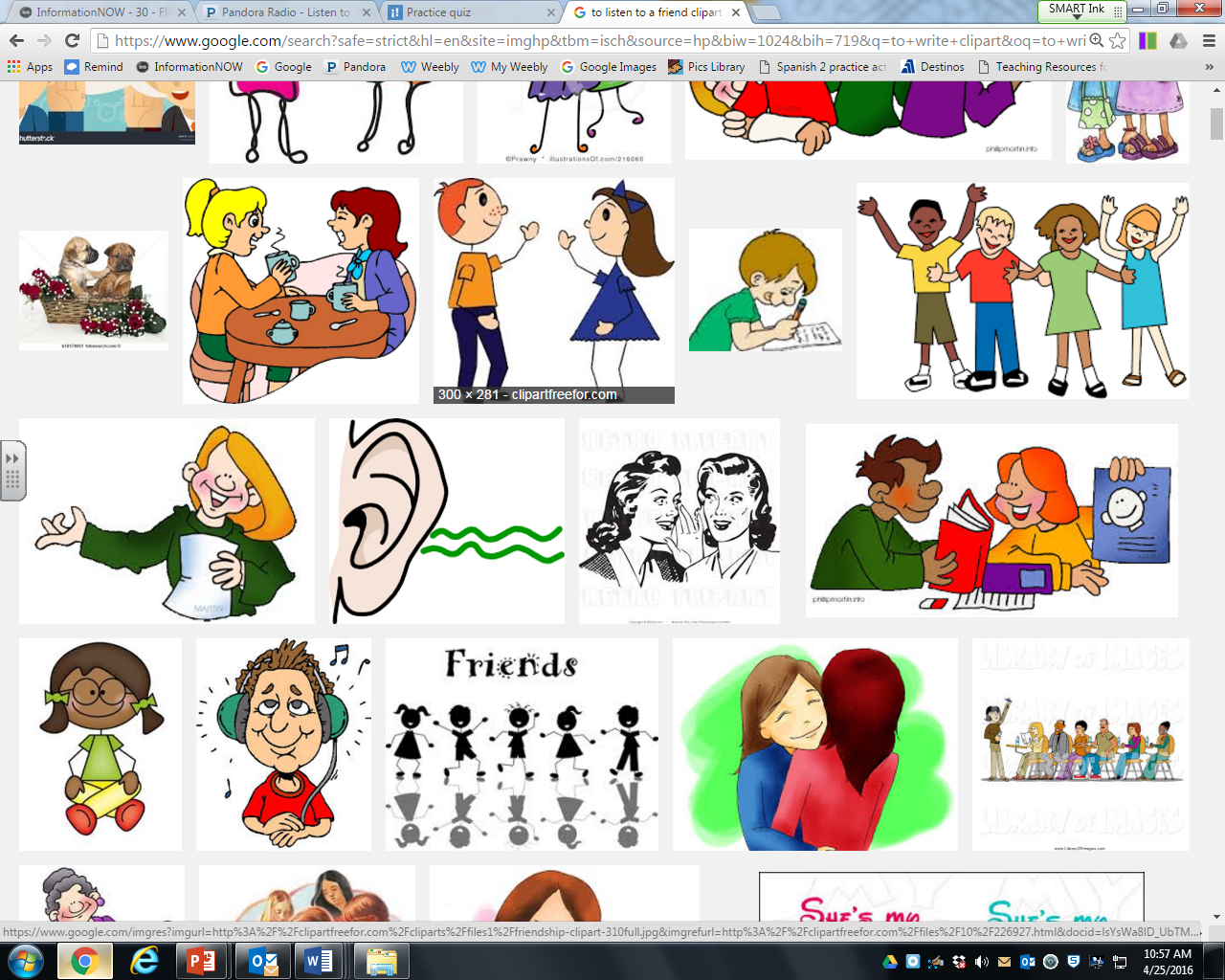 Ellos: llamar
Mi amigo y yo: hablar
Vosotros: ayudar
Los novios: besar
Nosotros: casar
Snoopy y Woodstock: abrazar
Donald Trump y Hillary Clinton: enojar
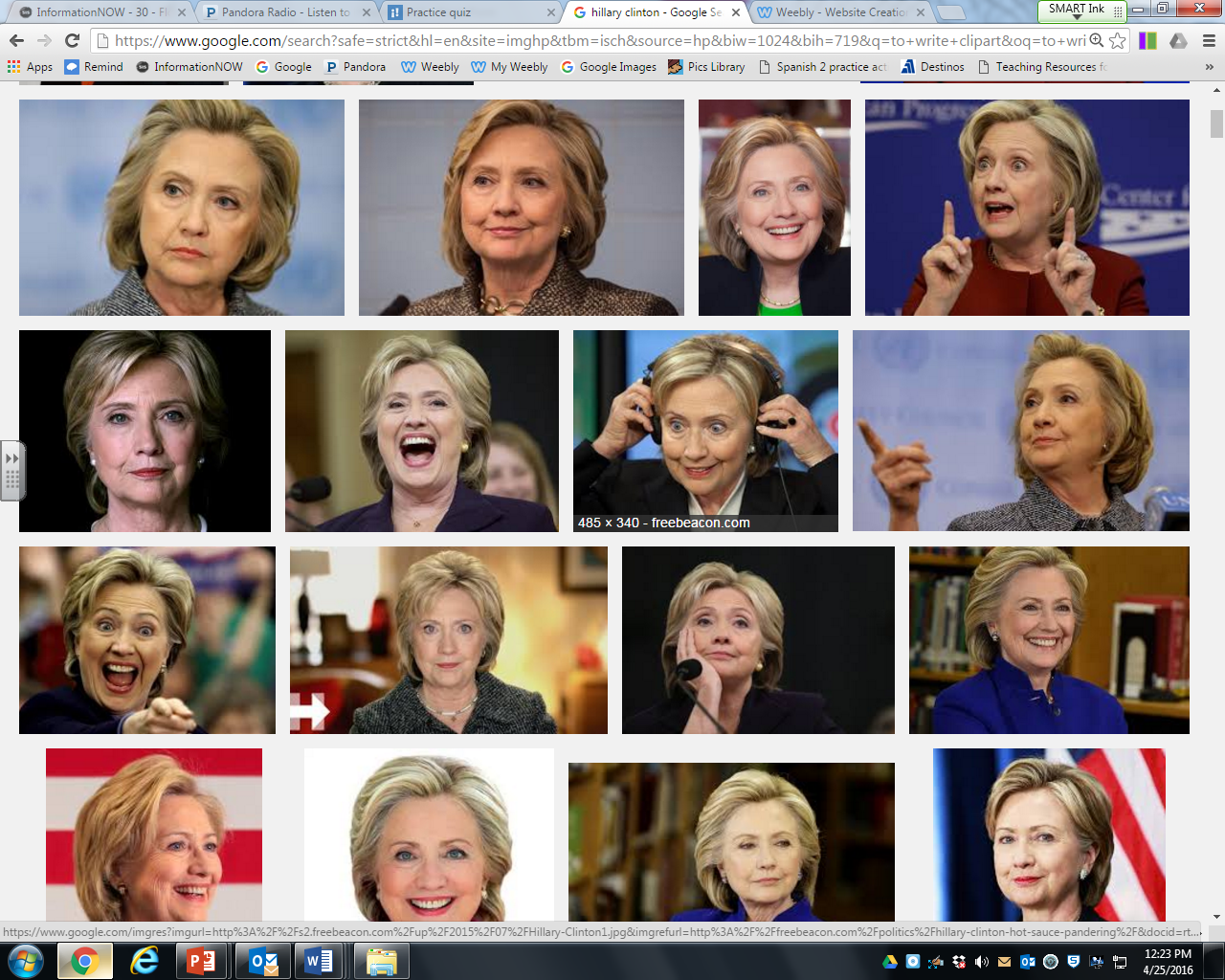